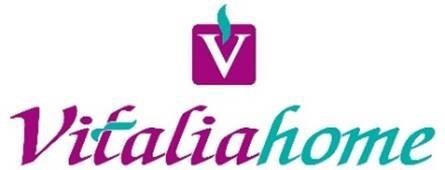 DIRECCIÓN
SUBDIRECCIÓN / TRABAJO SOCIAL
Área Residencial
SUPERVISIÓN
Área sanitaria
Área Técnica
MÉDICO
TERAPEUTA OCUPACIONAL
FISIOTERAPIA
Servicios generales
Servicios asistenciales
JEFE ENFERMERÍA
NEUROPSICOLOGÍA
Mantenimiento
DUEs
Gerocultores
Cocina
Limpieza y Lavandería